XIXème siècle
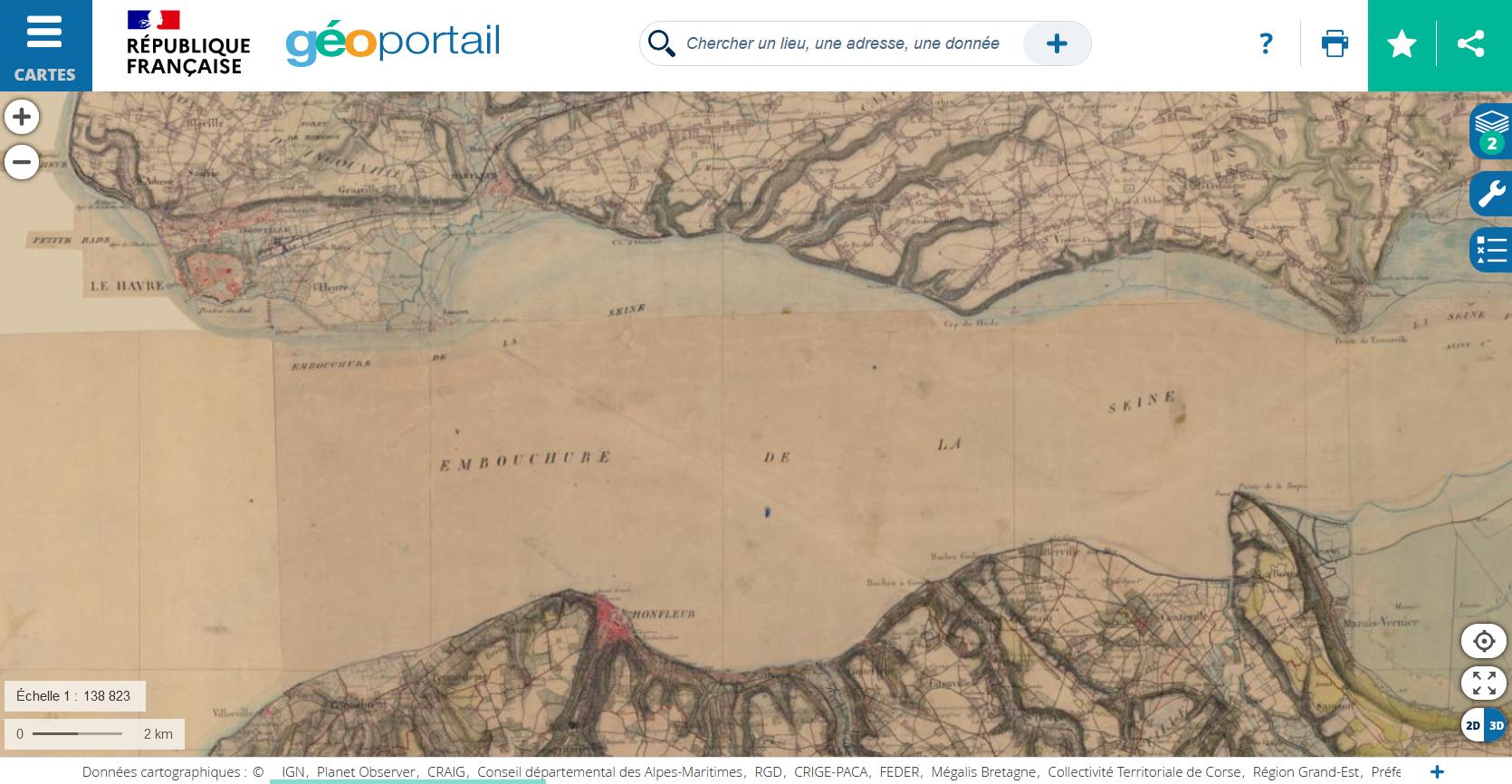 1945
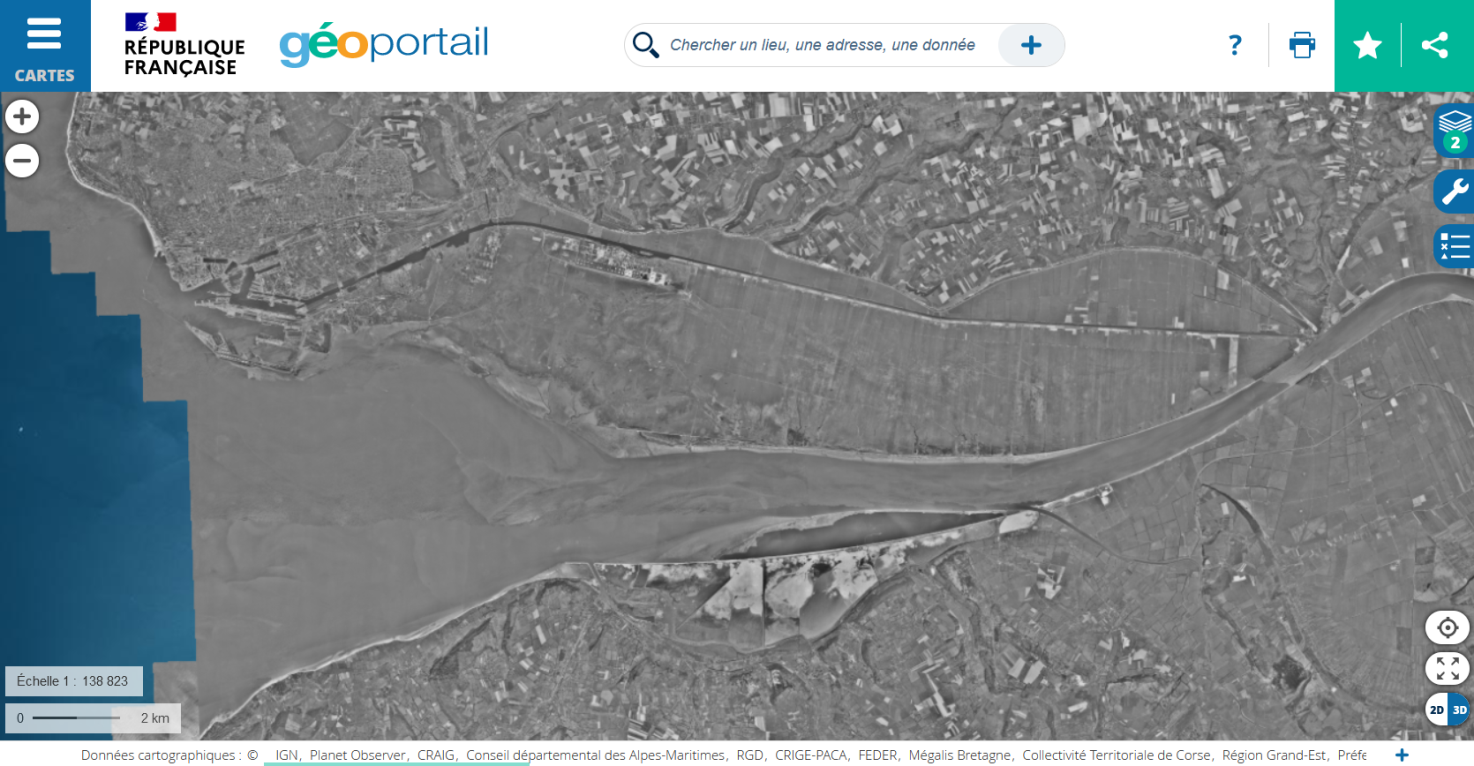 De nos jours
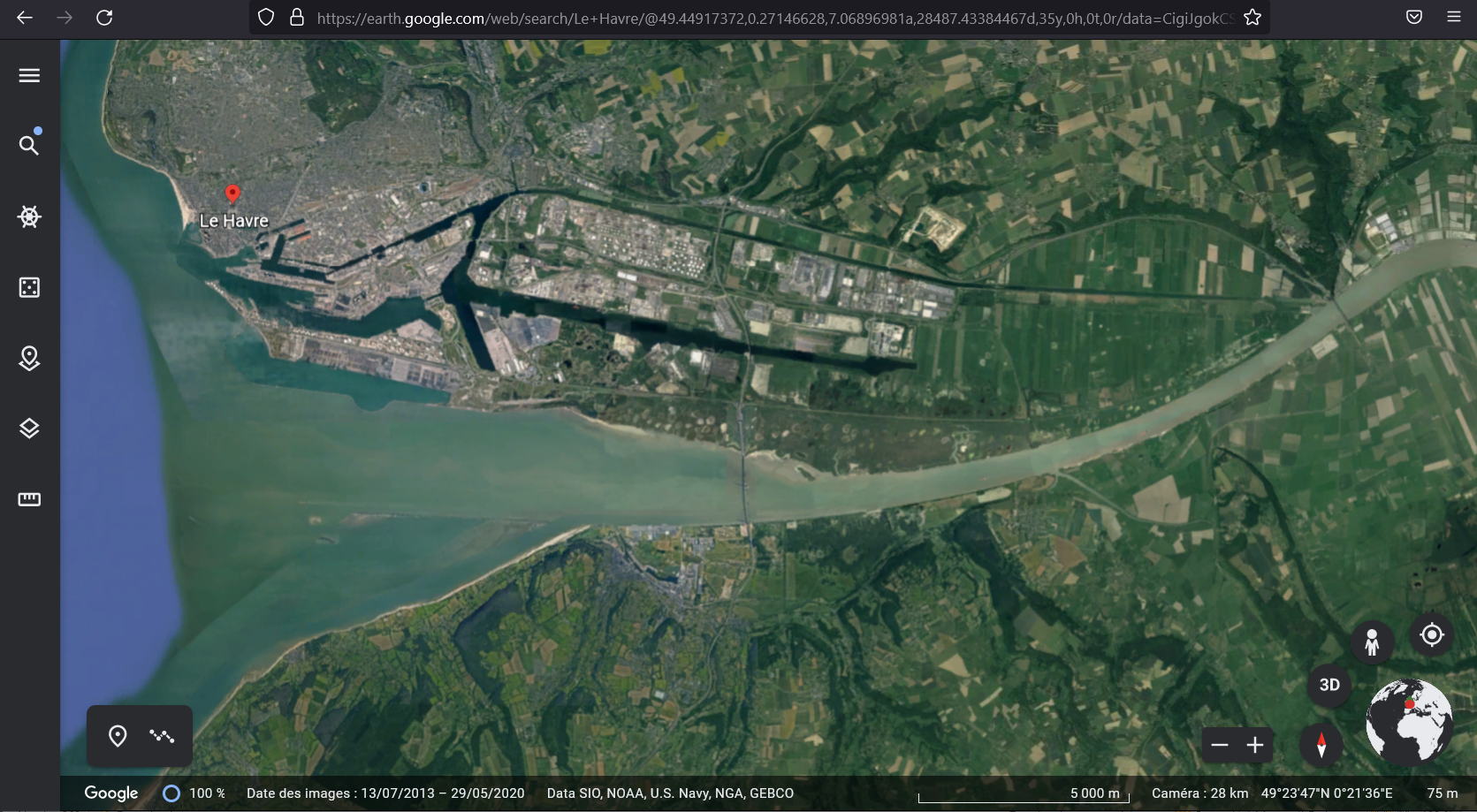 Zones d’accumulation des déchets(source : SOS Mal de Seine)
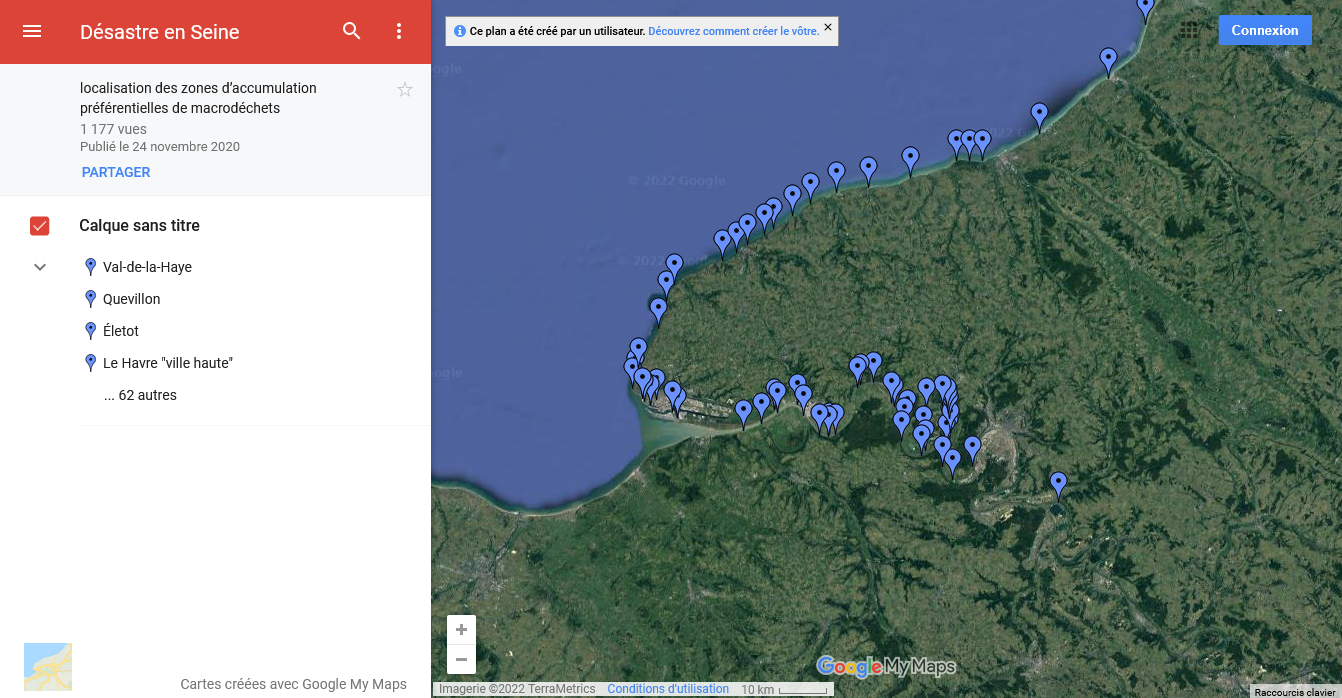 La Bouille(source : SOS Mal de Seine)
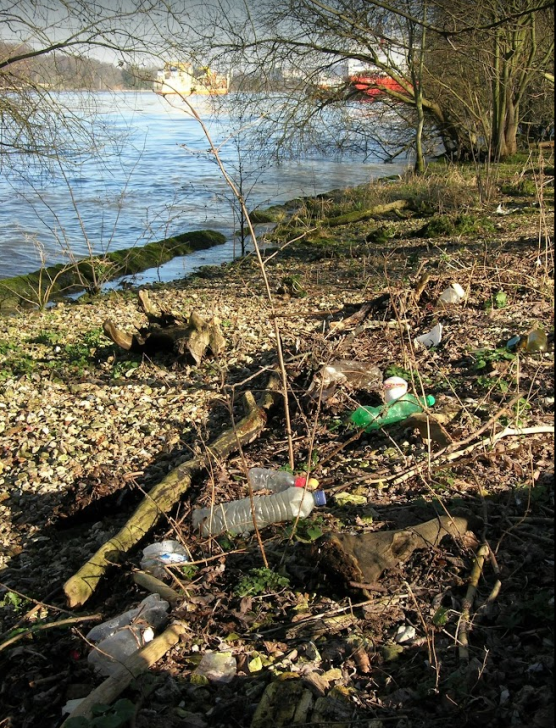 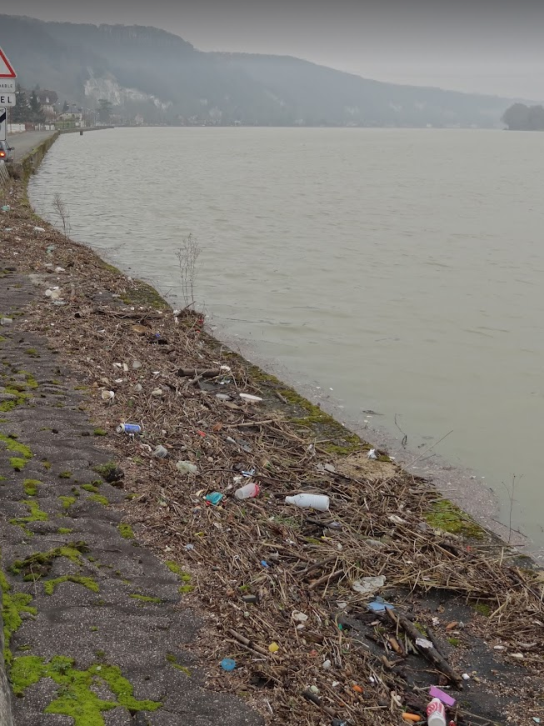 Tancarville(source : SOS Mal de Seine)
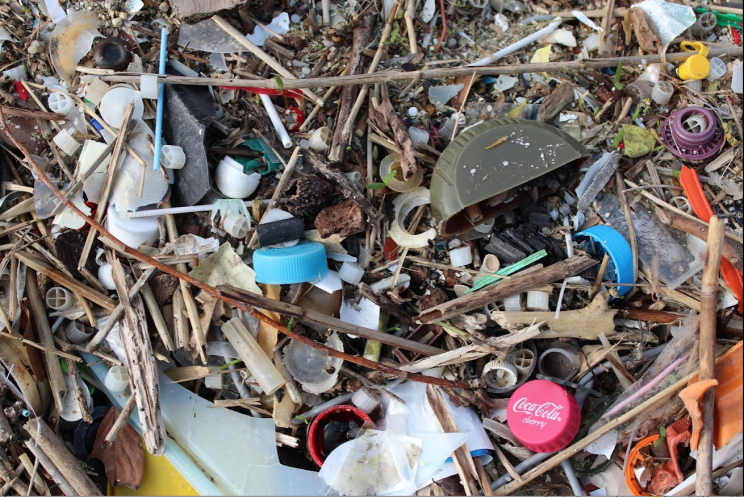 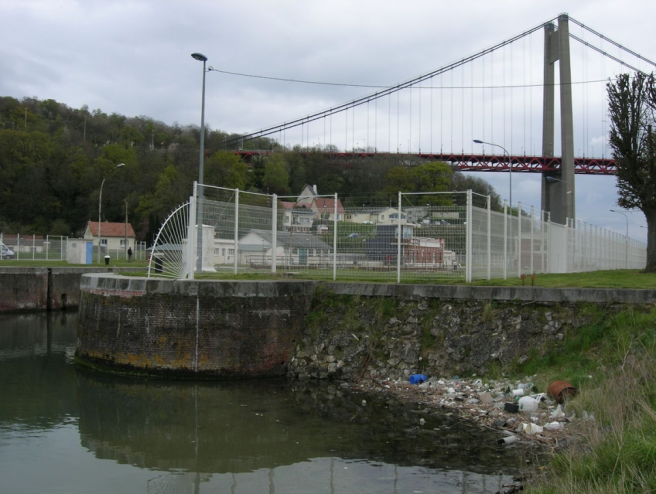 Estuaire(source : SOS Mal de Seine)
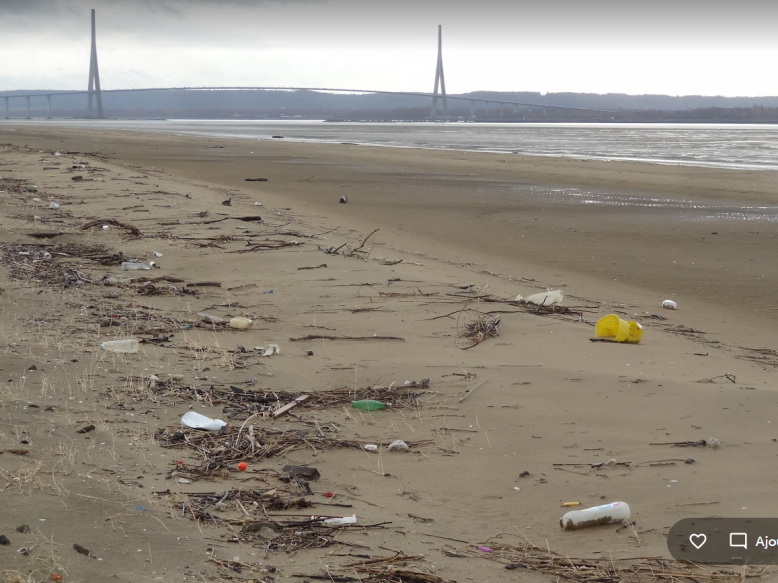 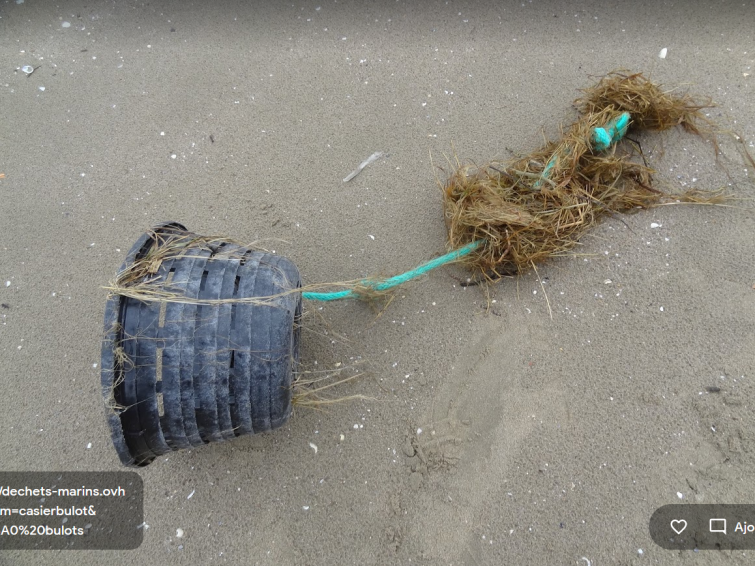 Dollemard (Le Havre)(source : SOS Mal de Seine)
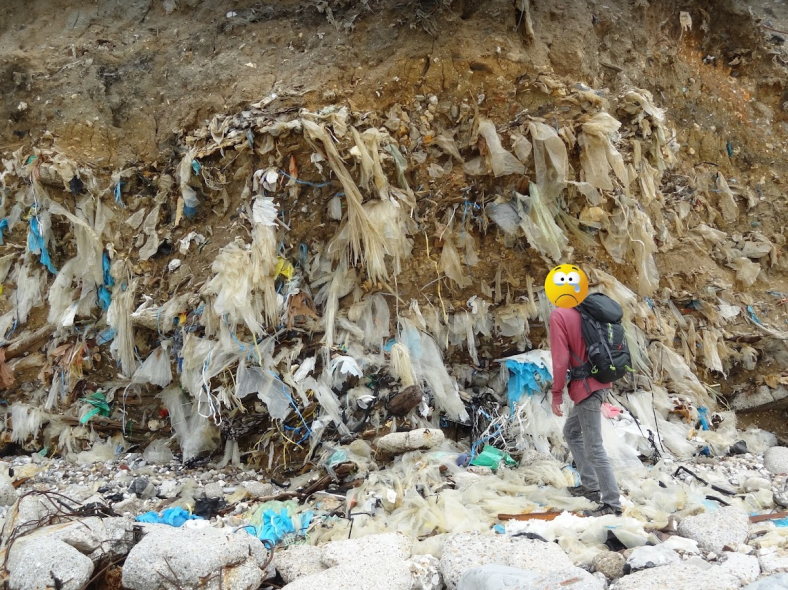 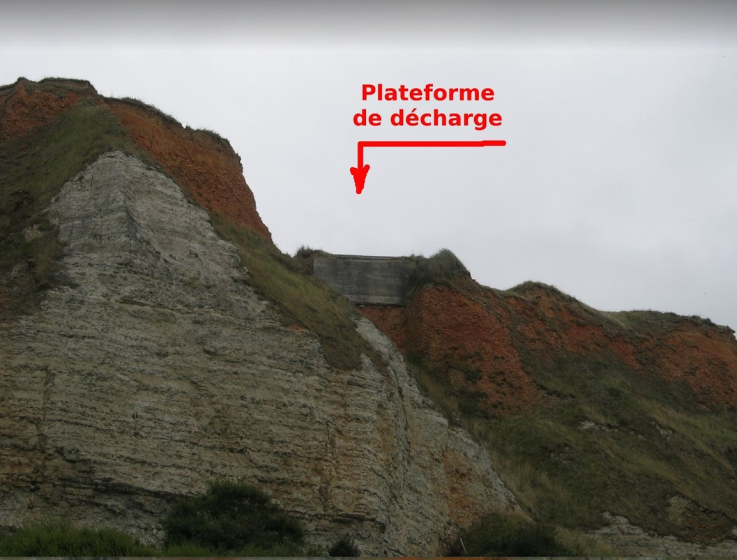